诗篇137
诗篇137
​1  我們曾在巴比倫的河邊坐下，一追想錫安就哭了。
2  我們把琴掛在那裡的柳樹上。
3  因為在那裡，擄掠我們的要我們唱歌，搶奪我們的要我們作樂，說：「給我們唱一首錫安歌吧！」
4  我們怎能在外邦唱耶和華的歌呢？
5  耶路撒冷啊，我若忘記你，情願我的右手忘記技巧！
6  我若不記念你，若不看耶路撒冷過於我所最喜樂的，情願我的舌頭貼於上膛！
7  耶路撒冷遭難的日子，以東人說：「拆毀！拆毀！直拆到根基！」耶和華啊，求你記念這仇！
8  將要被滅的巴比倫城*啊，報復你像你待我們的，那人便為有福！
9  拿你的嬰孩摔在磐石上的，那人便為有福！
It Takes 26 Fundamental Constants To Give Us Our Universe
宇宙基本常數26個
精細結構常數：比例/比率
（無單位超空間）
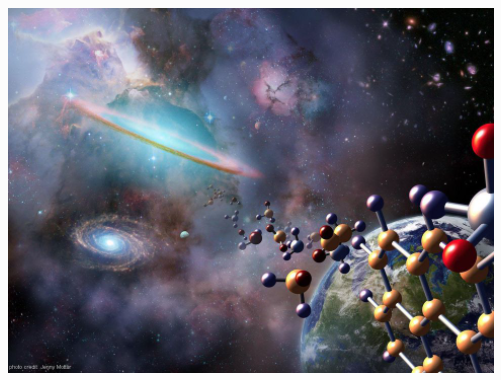 1.) The fine-structure constant, or the strength of the electromagnetic interaction. In terms of some of the physical constants we’re more familiar with, this is a ratio of the elementary charge (of, say, an electron) squared to Planck’s constant and the speed of light. But if you put these constants together, you get a dimensionless number! At the energies currently present in our Universe, this number comes out to ≈ 1/137.036, although the strength of this interaction increases as the energy of the interacting particles rise.
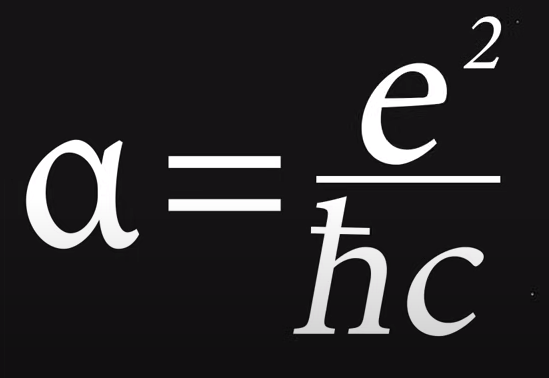 Another great 20th-century scientist, Wolfgang Pauli was obsessed about 137. Pauli and other physicists were convinced that 137 was a mystical number with a secret meaning beyond physics. 
 
According to the science book Deciphering the Cosmic Number, by Arthur Miller:
​
“Pauli once said that if the Lord allowed him to ask anything he wanted, his first question would be “Why 1/137?”
​
In this same book, it reveals the following letter that Wolfgang Pauli wrote to his sister Hertha:
​
“I do believe that the natural sciences will…bring forth a counter pole in their adherents, which connects with the old mystic elements”
 
So now we know that the most important number in physics, which deals with photons and electrons, is the same numerical value as the word Kabbalah, which deals with Light and Vessels.
 
Wolfgang Pauli also died in Room 137 of the Rotkreuz hospital in Zürich, Switzerland oddly enough.
Richard Feynman wrote about the number 137:
​
“It has been a mystery ever since it was discovered more than fifty years ago, and all good theoretical physicists put this number up on their wall and worry about it. It’s one of the greatest damn mysteries of physics: a magic number that comes to us with no understanding by man. You might say the ‘hand of God’ wrote that number, and ‘we don’t know how He pushed his pencil.”
137 與摩西五經
​
137 is the 33rd prime number.
Levi lived to 137, according to the Torah. Levi is the seed of the Tribe of Levi.
 
What is also amazing is that the phrase “The Cohen & the Levites” has the numerical value of 137.
 
Noah (1) had 3 sons (3) and 70 (7) descendants. There’s that wily 137 again!
 
Adam (1) led to 3 Patriarchs, Abraham, Isaac and Jacob (3) which led to 70 family members (7). 137!
 
There are 304,805 letters in the Torah.
What what happens if you reverse the numbers in pairs (it's all about duality you know): 50+84+03=137.

Moses’ Tabernacle, the earthly dwelling place of God was 13.7 meters long.
33 is the age Jesus left this world
NASA’s Wilkinson Microwave Anisotropy Probe (WMAP) has taken the best measurement of the age of the Universe to date.”…scientists now have the best estimate yet on the age of the Universe: 13.7 billion years”
蛋白质(层连粘蛋白)
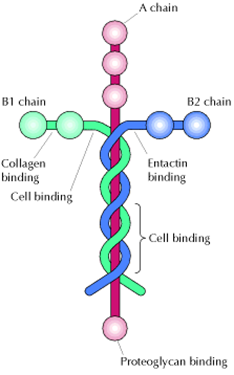 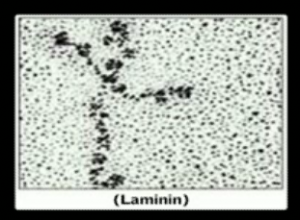 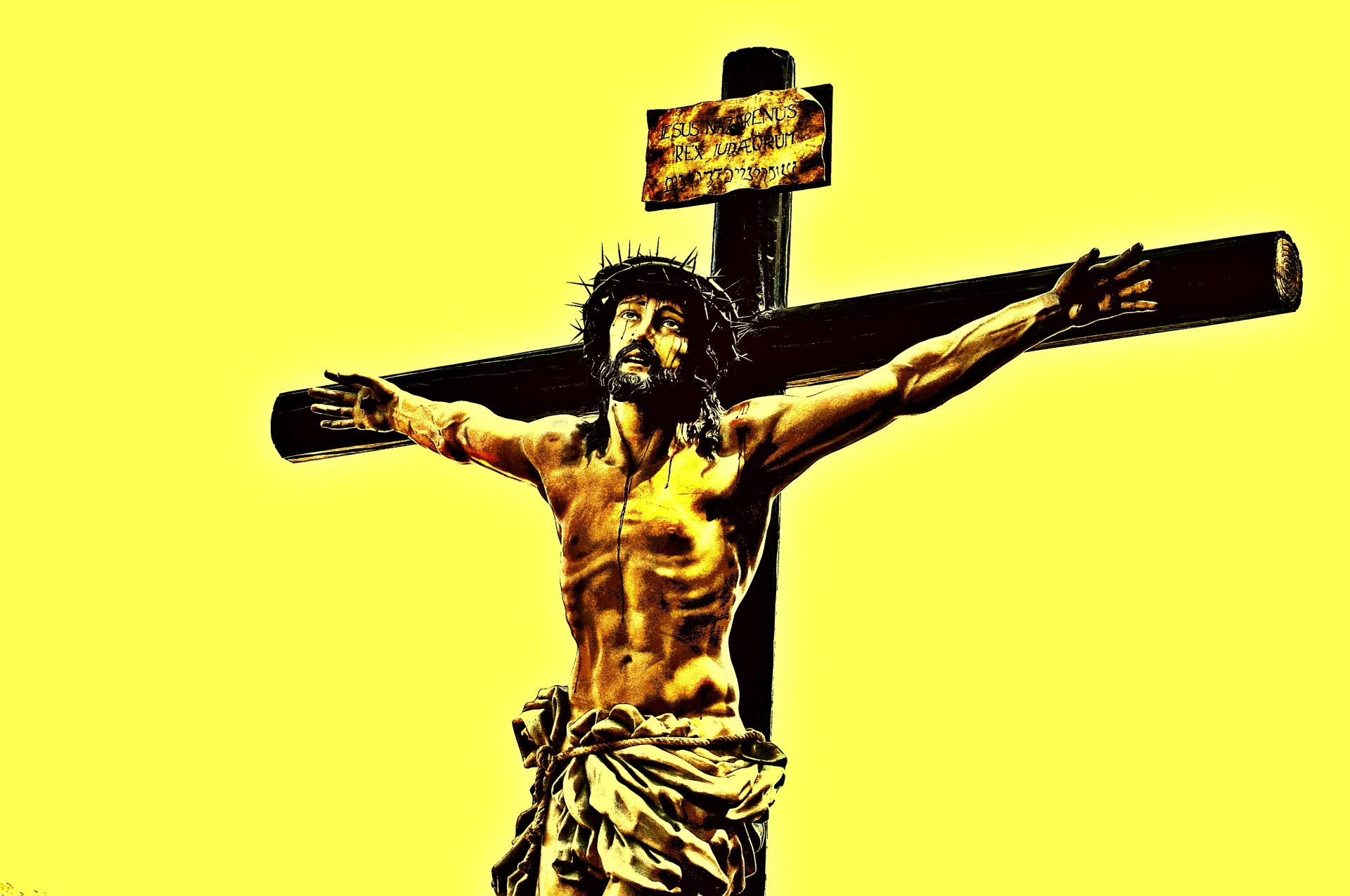 毁坏破碎
建立连结
诗篇137
​1  我們曾在巴比倫的河邊坐下，一追想錫安就哭了。
2  我們把琴掛在那裡的柳樹上。
3  因為在那裡，擄掠我們的要我們唱歌，搶奪我們的要我們作樂，說：「給我們唱一首錫安歌吧！」
4  我們怎能在外邦唱耶和華的歌呢？
5  耶路撒冷啊，我若忘記你，情願我的右手忘記技巧！
6  我若不記念你，若不看耶路撒冷過於我所最喜樂的，情願我的舌頭貼於上膛！
7  耶路撒冷遭難的日子，以東人說：「拆毀！拆毀！直拆到根基！」耶和華啊，求你記念這仇！
8  將要被滅的巴比倫城*啊，報復你像你待我們的，那人便為有福！
9  拿你的嬰孩摔在磐石上的，那人便為有福！